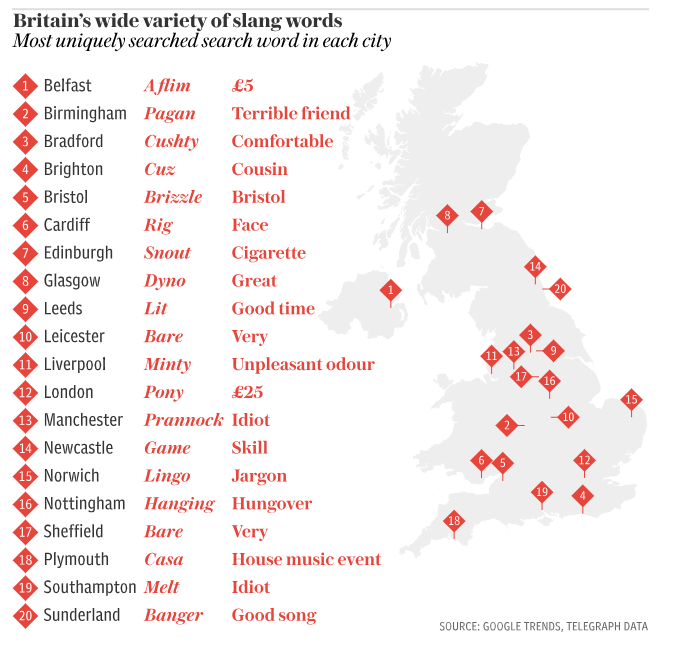 Regional Grammatical Variation
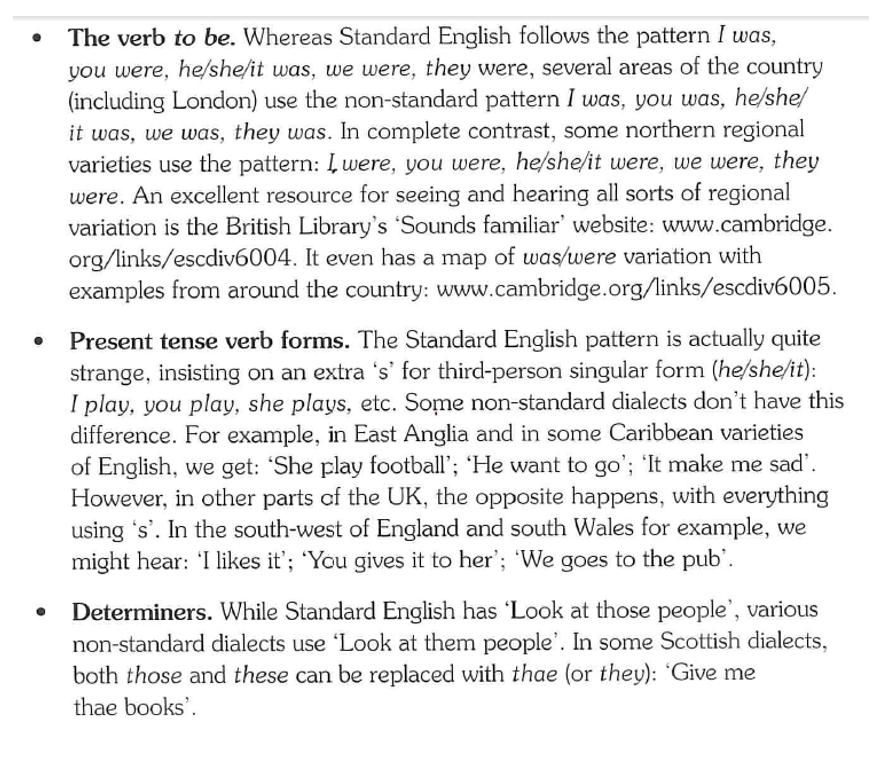 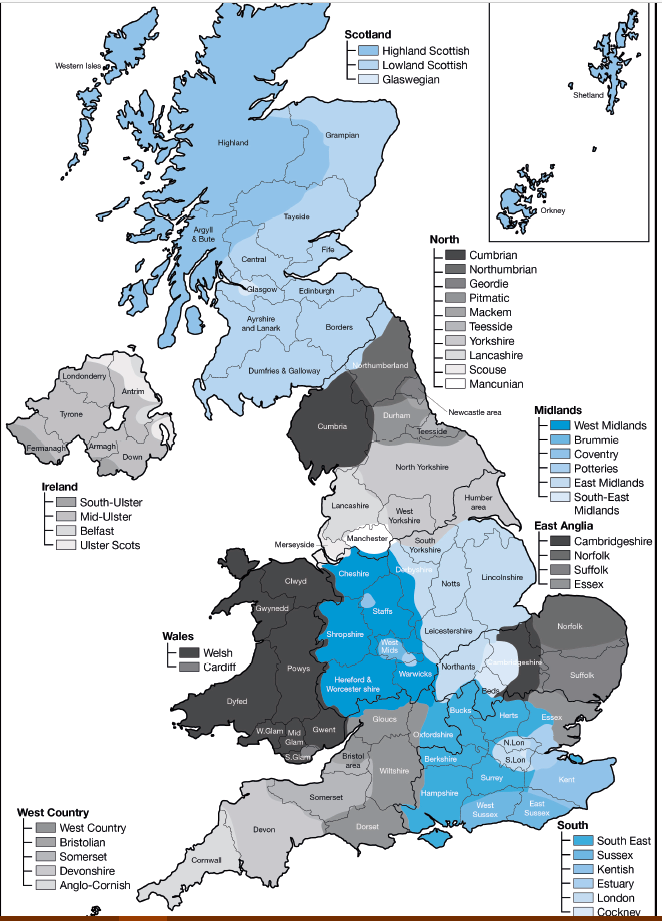 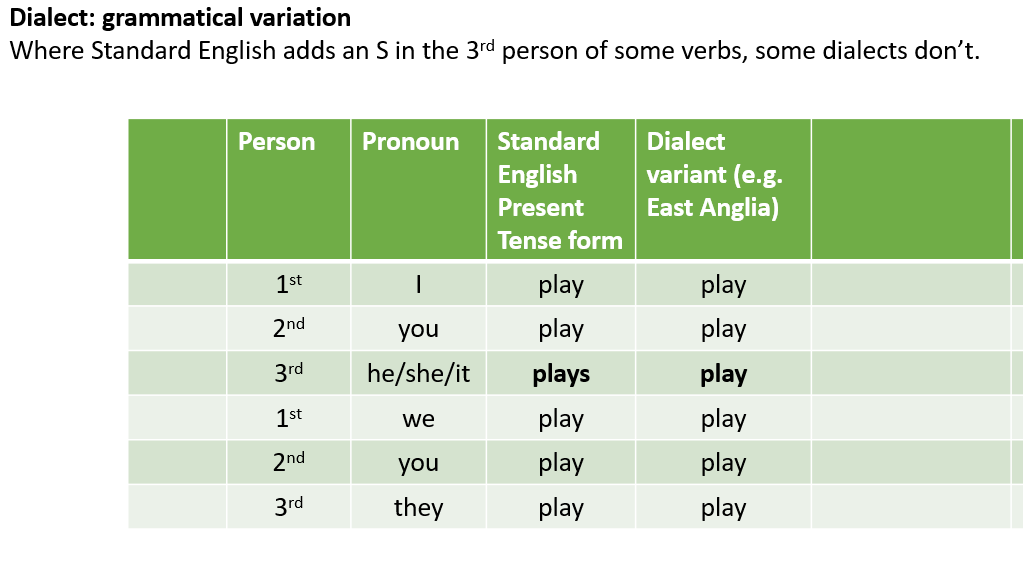 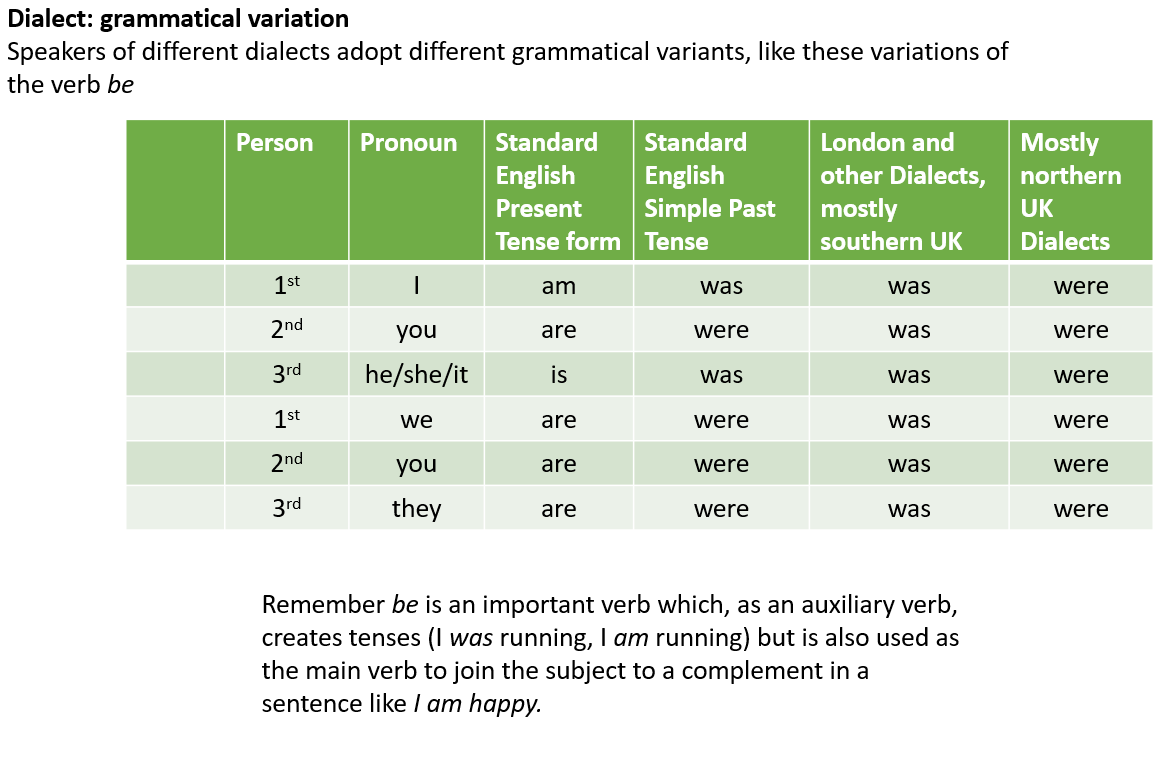 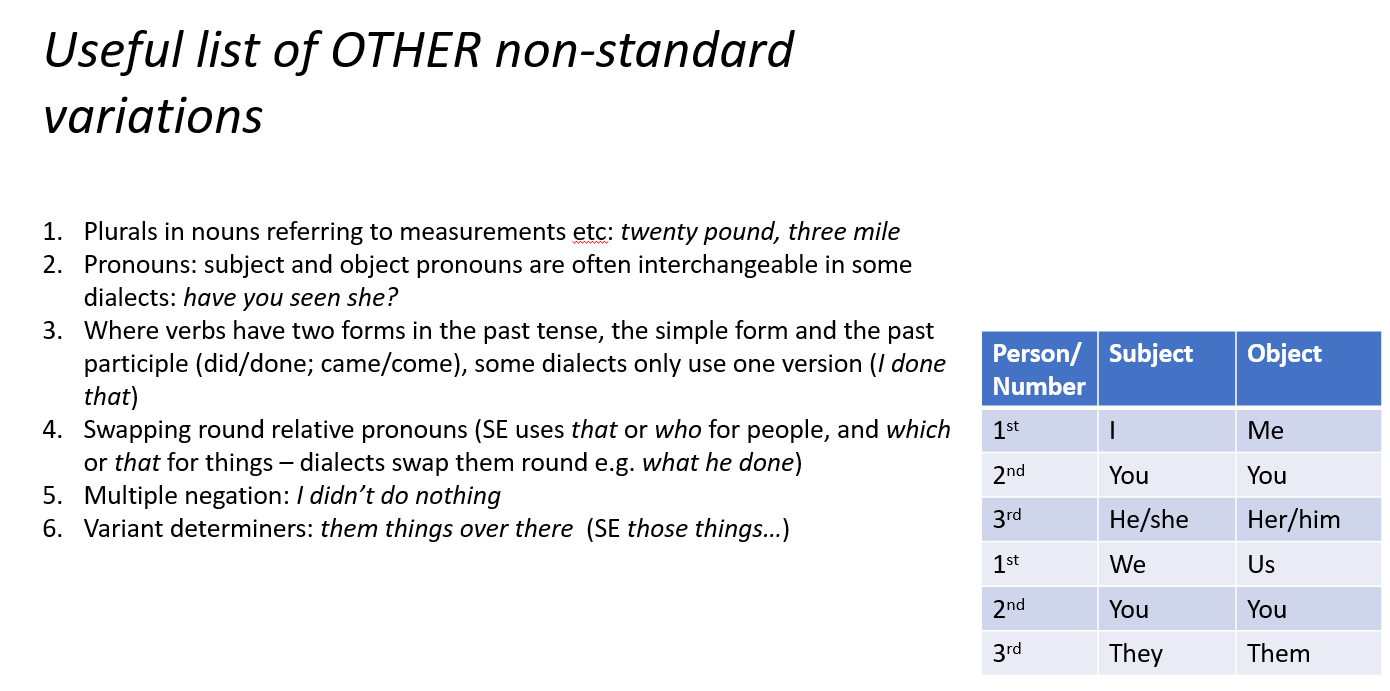 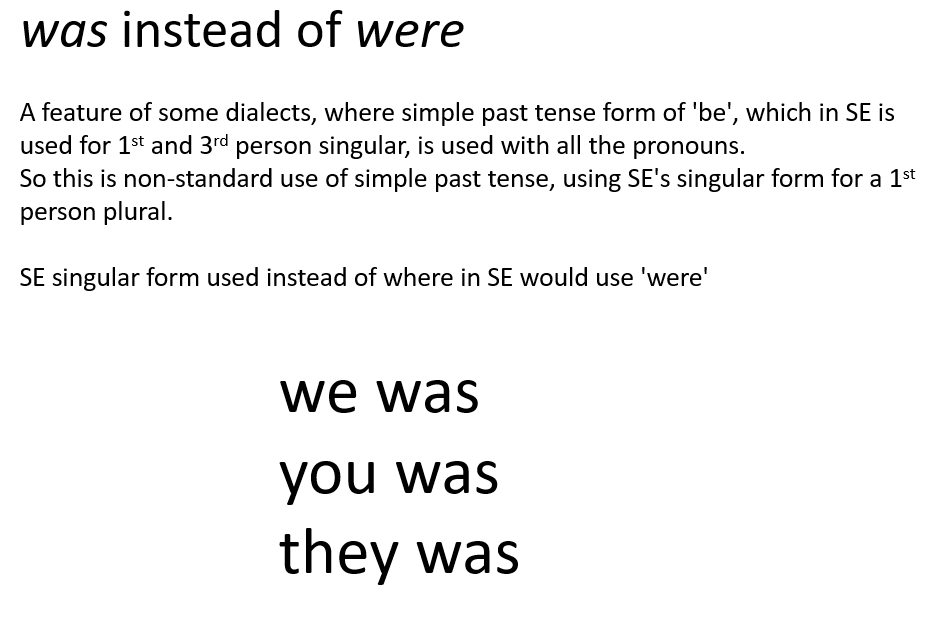 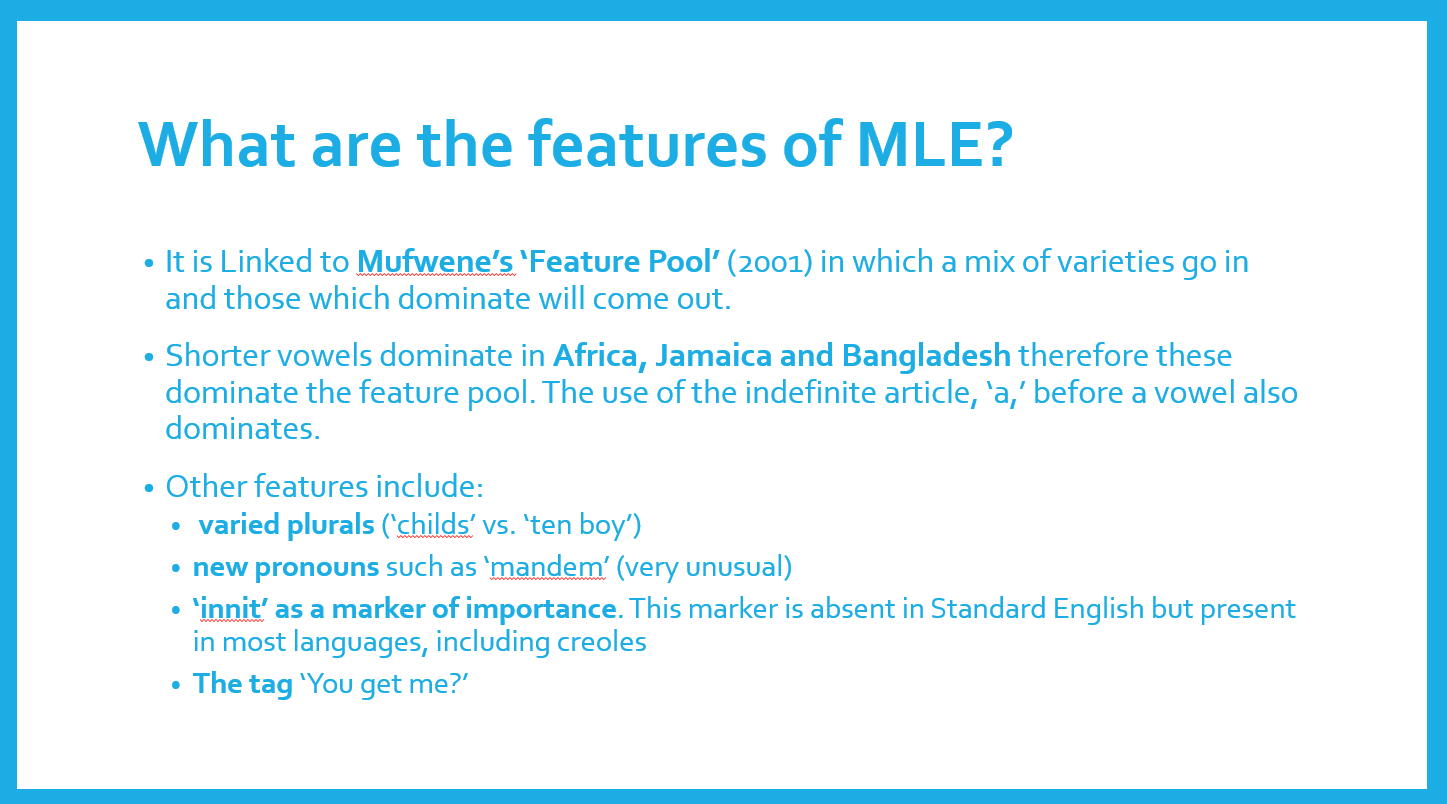 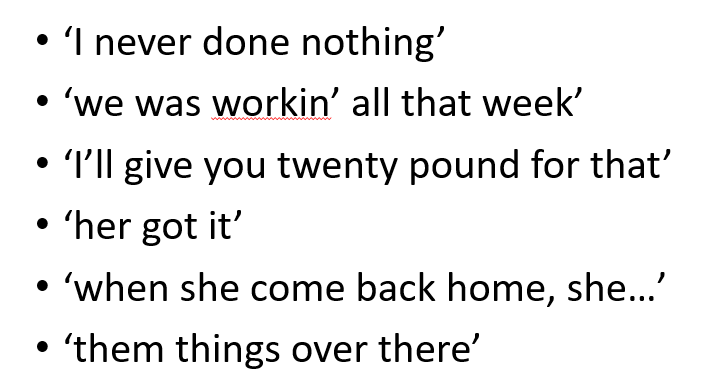